“If you don’t like the road your walking, start paving another one.”
Dolly Parton
1
HERS Rater Advocacy Group
Creating A HERS Rater Advocacy Group will help to meet RESNET’S Goal of 1 Million HERS Ratings per year by 2028
Speakers: Ryan Meres - RESNET Program Director 
Paulette McGhie - RESNET Programs Manager
Michael Matthews – RESNET Programs Engagement Specialist
Phil Crone – VP of Leading Builders of America
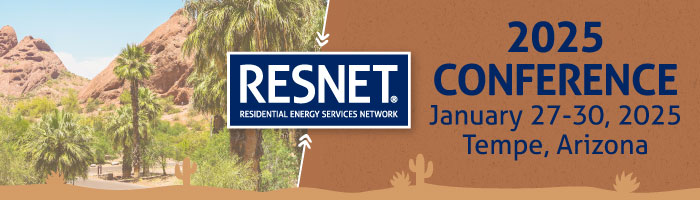 [Speaker Notes: Welcome & thank you for participating in our HERS Rater Advocacy Group Session, we will be working together to drive the RESNET Goals of  achieving 1 Million HERS Ratings per year by the year 2028]
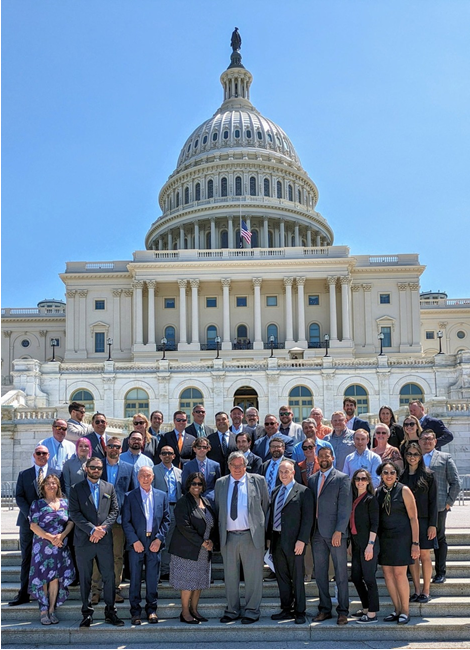 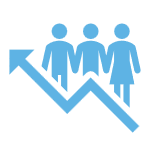 Together we are a powerful voice for the HERS Industry.
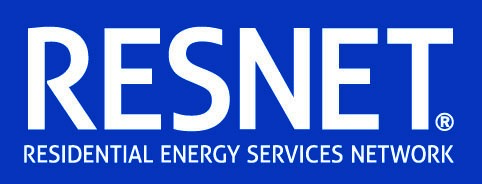 3
[Speaker Notes: When we all work together we become a very powerful voice for the HERS Industry, providing support for advancing energy codes, 45 L Federal Tax Credits, working together to support a WaterSense Tax Credit.  We have a lot of opportunities out there, to take advantage of, that will grow our businesses & the HERS Industry!]
What is Advocacy?
Advocacy is the activity carried out by an individual or groups with the aim to influence and change the decisions made by political, economic, and social institutions
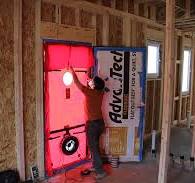 4
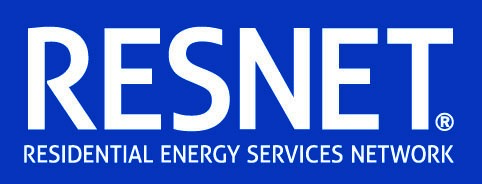 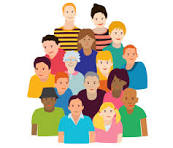 5
[Speaker Notes: Supporting initiatives like the 45L TAX credit for new homes, creating support for a WaterSense Federal Tax Credit in Congress, working with stakeholders to create campaigns that support energy efficiency and water conservation.  All drive the need for more HERS Raters & Ratings.]
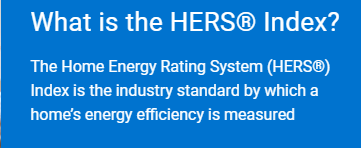 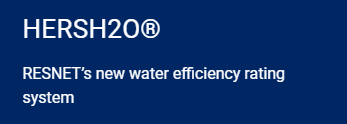 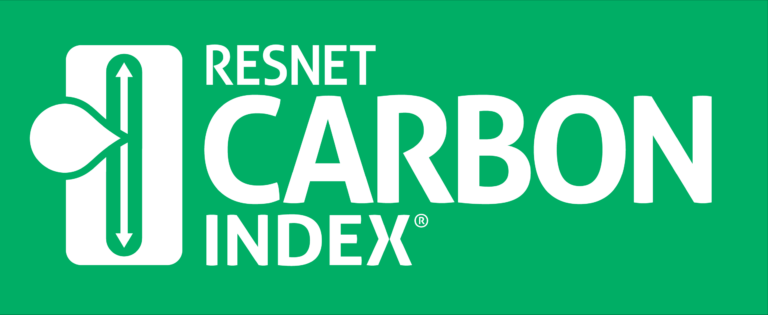 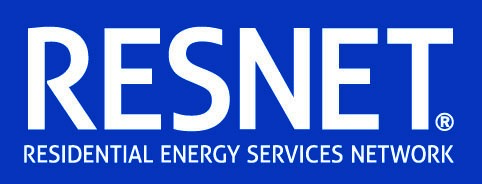 [Speaker Notes: To be successful, you must know the issues and have all the facts:  We will have available to you template presentations on all aspects advocating for HERS Industry:]
Find out for whom you are advocating and for what you are advocating:

Increasing the need for more HERS Rating Companies & Providers

Promoting & Supporting HERS Workforce Development

Growing the ICC IECC/HERS Code Compliance Specialist Designation

Identify the decision maker(s) and find out what their motives are:

State Energy Development Offices

State Divisions of Water Resources

Water Districts

ICC Code Chapters

Utilities

Building Official Associations

HBA’s

Leading Builders of America
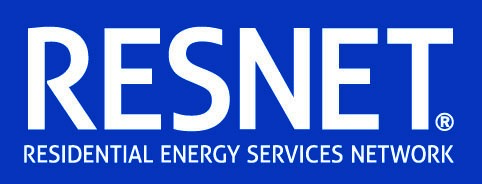 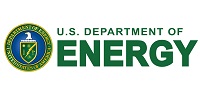 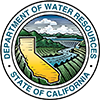 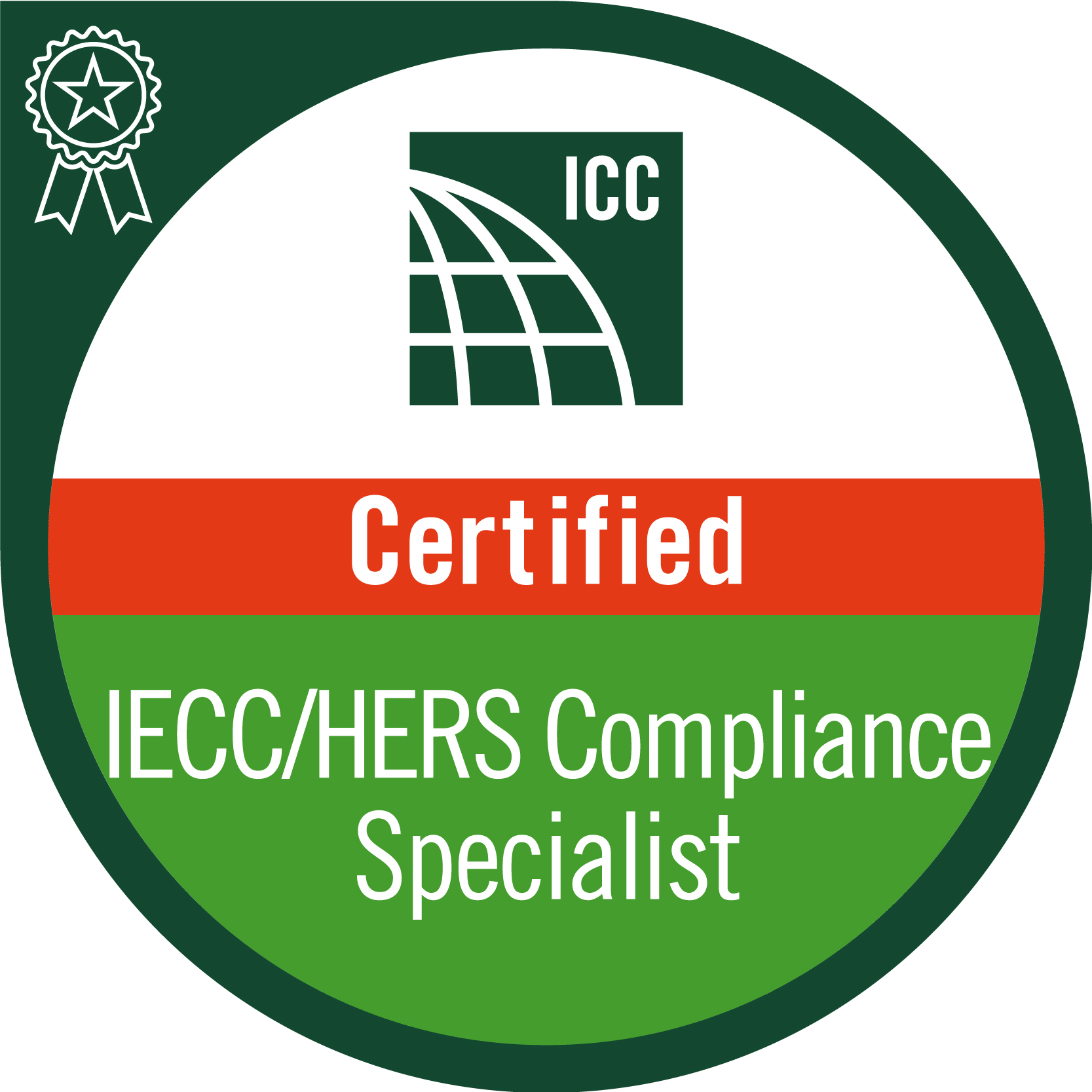 [Speaker Notes: Networking is one of the best avenues to use.]
RESNET Goals for Energy Code Adoption
Meet states/jurisdictions where they are and help them establish a path for improving energy efficiency

An energy code that sets forward looking, performance-based efficiency target scores
Set expectations for builders and give them plenty of time to prepare

Third-party energy code compliance verification, backed by quality assurance oversight

Reduce the burden of energy code compliance verification on code officials
Consistent compliance documentation
Give them access to data for ease of verification
8
HERS Advocacy Supporting HERS Industry
Bar Chart
Join the HBA’s in your State:

We need HERS Raters to participate in the IECC Code Adoption Process in every State!

Join the Education Committees, Government Affairs Committees and Code Adoption committees.
Offer CEU Credits thru HBA’s to Educate Builders on using;
Benefits of HERS Index Pathway
HERS H20 & WaterSense Programs
Energy Star & Net Zero Ready Homes
45 L Federal Tax Credits for Home Builders
Utility Incentives

Complete the ICC IECC/HERS Compliance Specialist Designation

Promote HERS Index as Code Compliance Pathway or amend the ERI to be incorporated in the HERS Registry with QA requirements
Provide HERS Workforce Development Opportunities
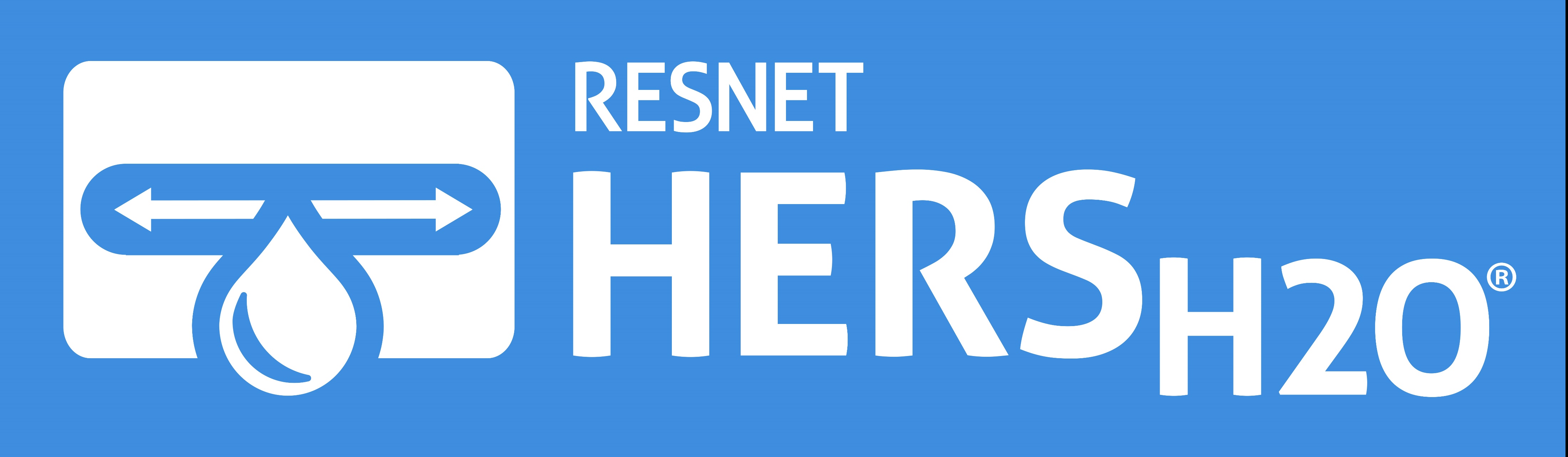 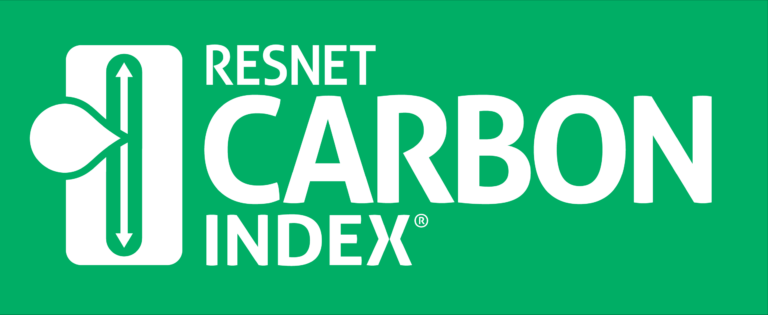 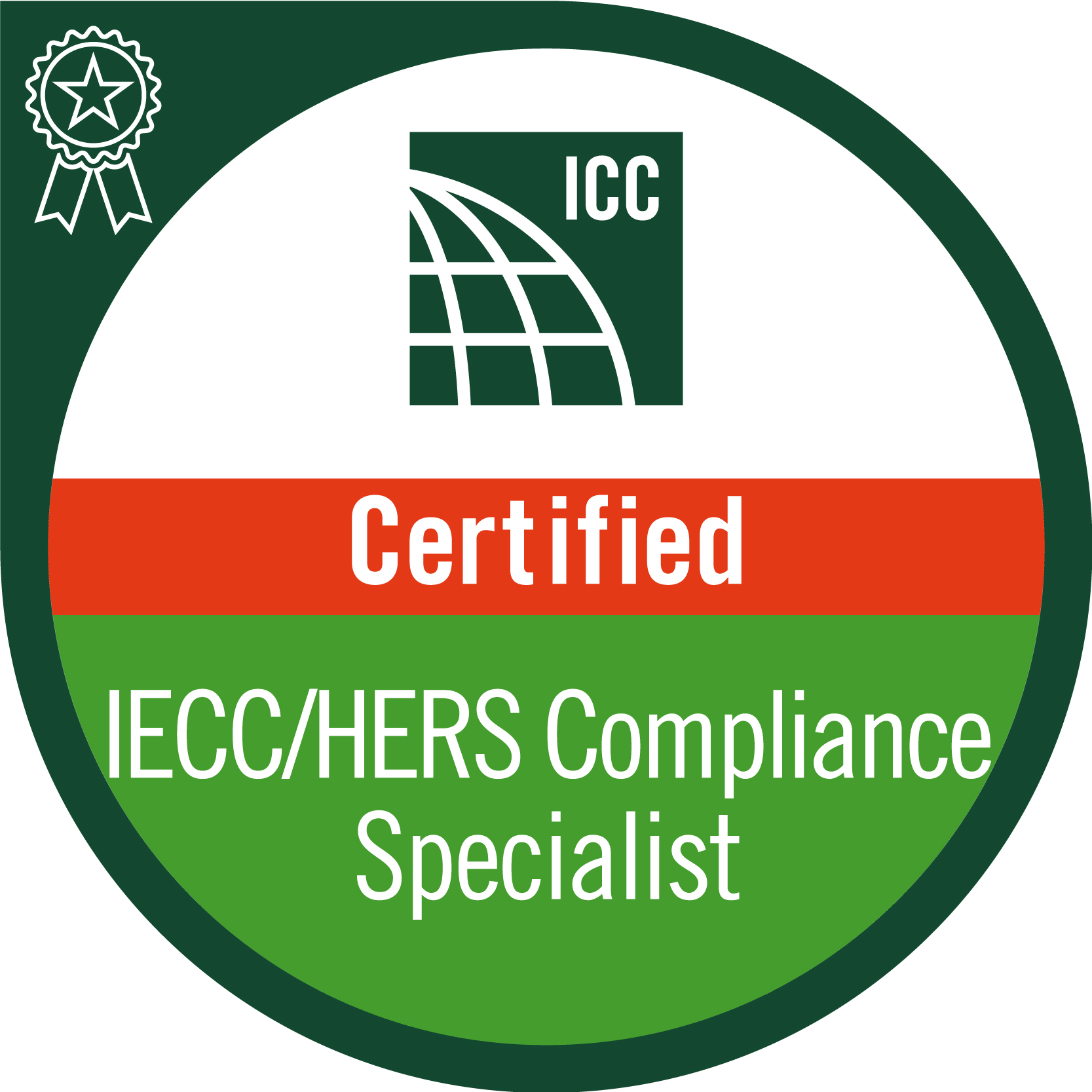 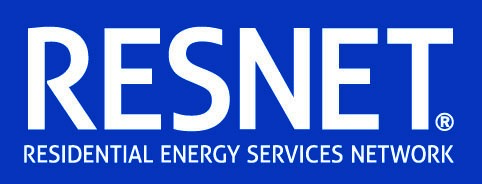 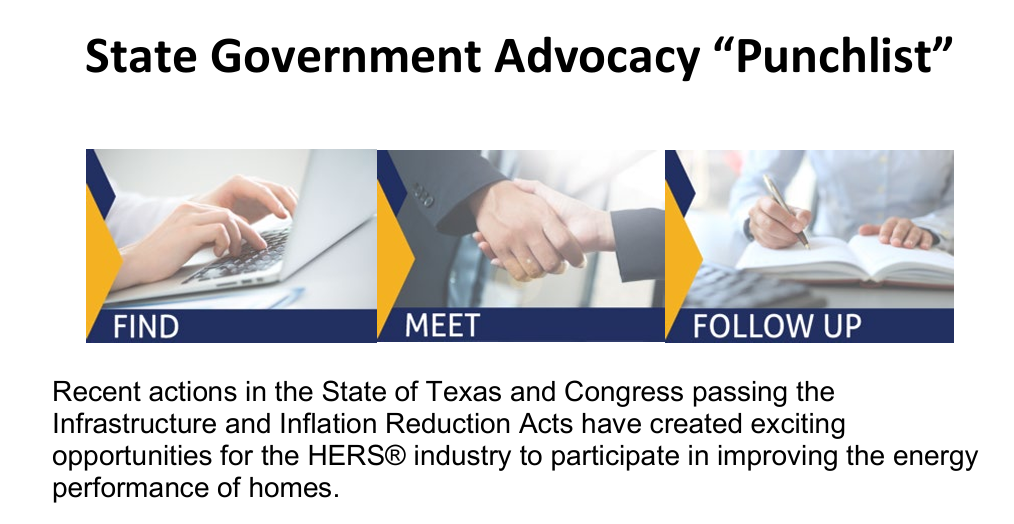 10
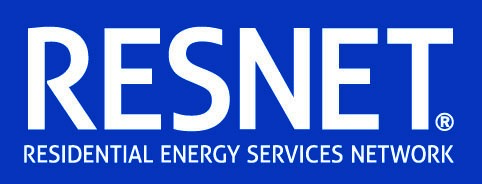 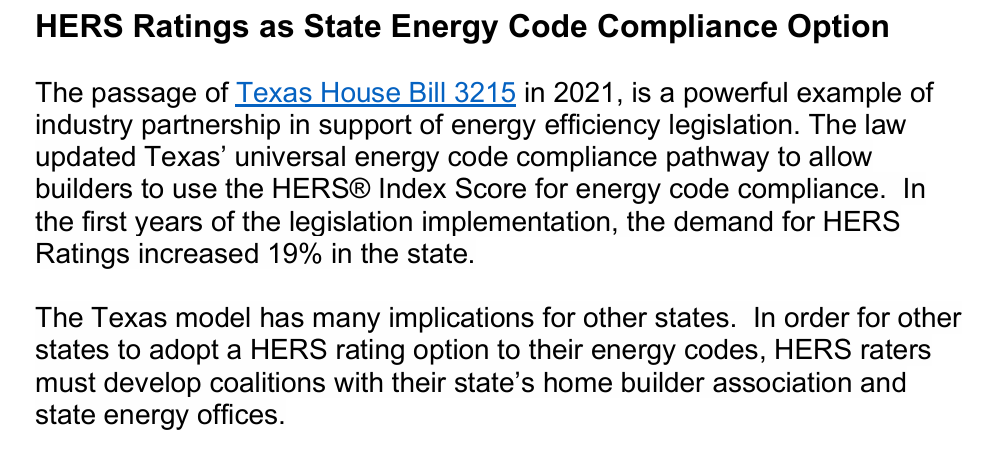 11
[Speaker Notes: To tell us more about the Texas House Bill 3215, l would like to introduce Phil Crone, Leading Builders of America.]
PRESENTING

 The Successful adoption of HERS Index in Texas.
Phil Crone
Leading Builders of America
Creating A HERS Rater Advocacy Task Force
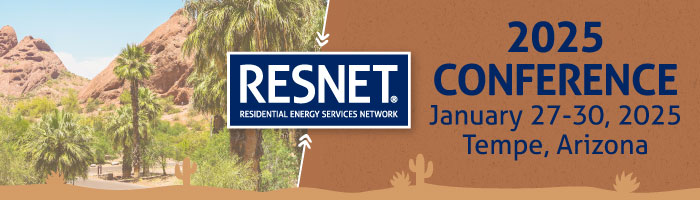 Effective HERS Advocacy
Build the coalition
State/local home builders associations
Raters
Municipal building officials 
Product agnostic advocates

Focus on the policy merits – avoid rabbit holes
Performance centric 
Predictable and impactful transition 
Availability of verification professionals
Connection to other incentive programs
Paths to Energy Code Compliance (Texas – Pre HB 3215)
2015/2018/2021 IECC Compliance
2015/2018/2021 IECC Compliance Equivalent
Paths to Energy Code Compliance (Texas)
2015/2018/2021 IECC Compliance
2015/2018/2021 IECC Compliance Equivalent
2018/2021 IECC Compliance Equivalent
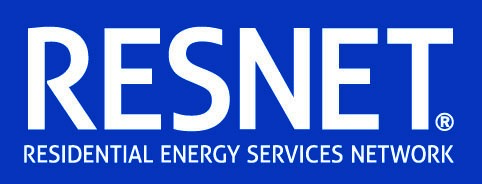 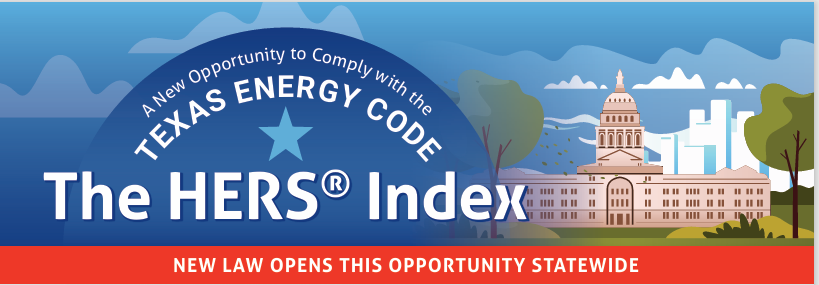 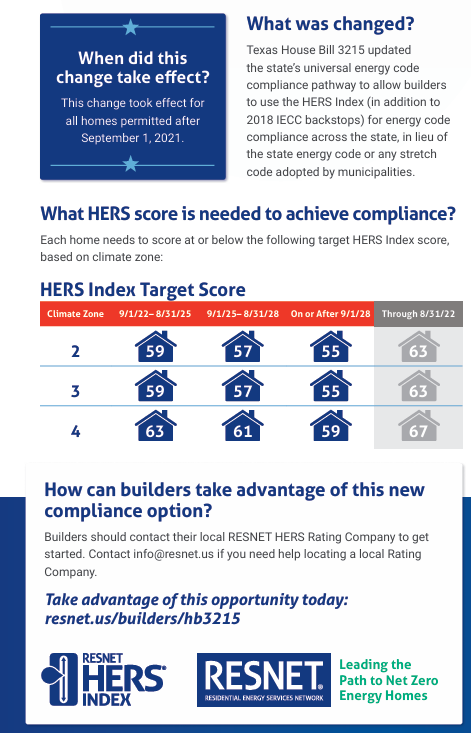 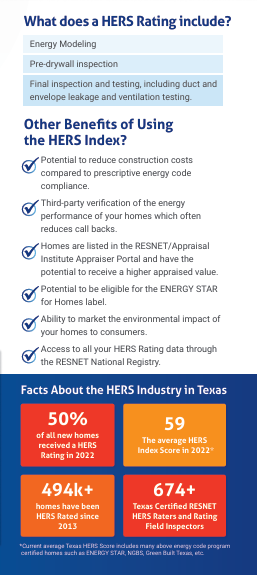 16
States Using ERI / HERS Index
What is happening in other States?
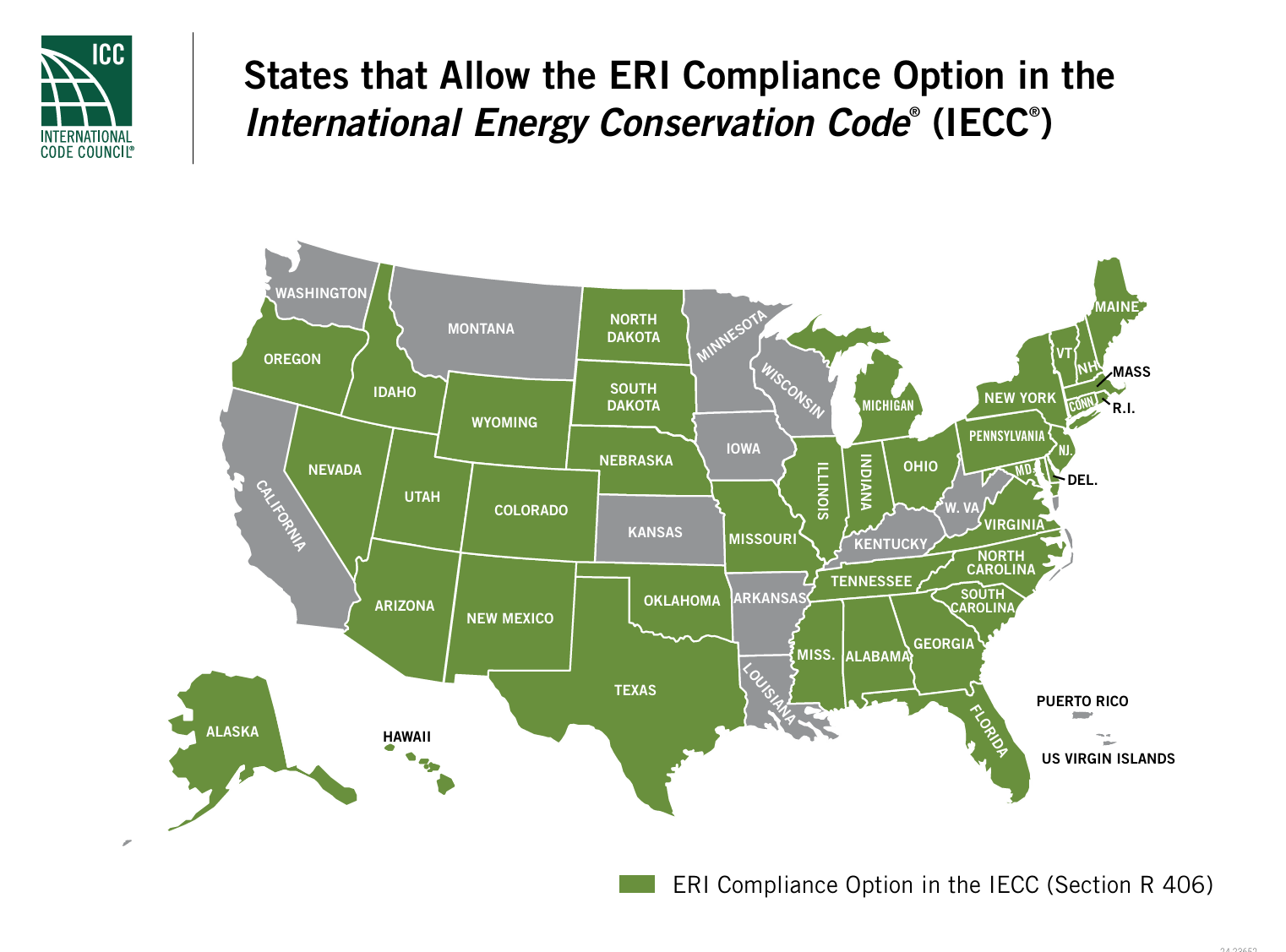 Massachusetts Stretch Code Using HERS Index
98% of new homes in MA received a HERS Rating in 2023

HERS target scores based on fuel types

New construction and substantial renovations
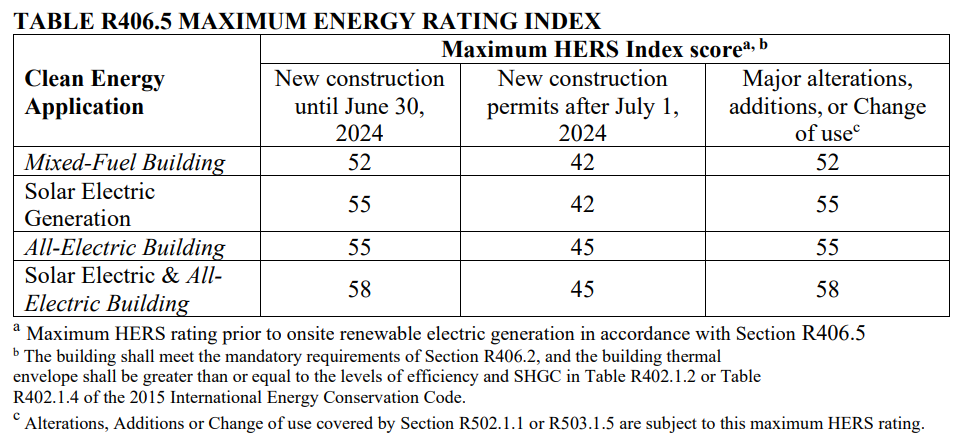 Southern Nevada Amended ERI Proposal
Highlights

Amendment to the 2024 IECC, section R406

References current version of ANSI/RESNET/ICC 301

2024 IECC envelope backstop

Quality Assurance oversight required

Submit to RESNET Registry

HERS Target scores based on prescriptive path
Climate Zone 3 = HERS 56
Climate Zone 5 = HERS 58

Target scores are reduced by 4 points every 3 years through 2033

Working with SNHBA, SNBO & HERS Rating Industry
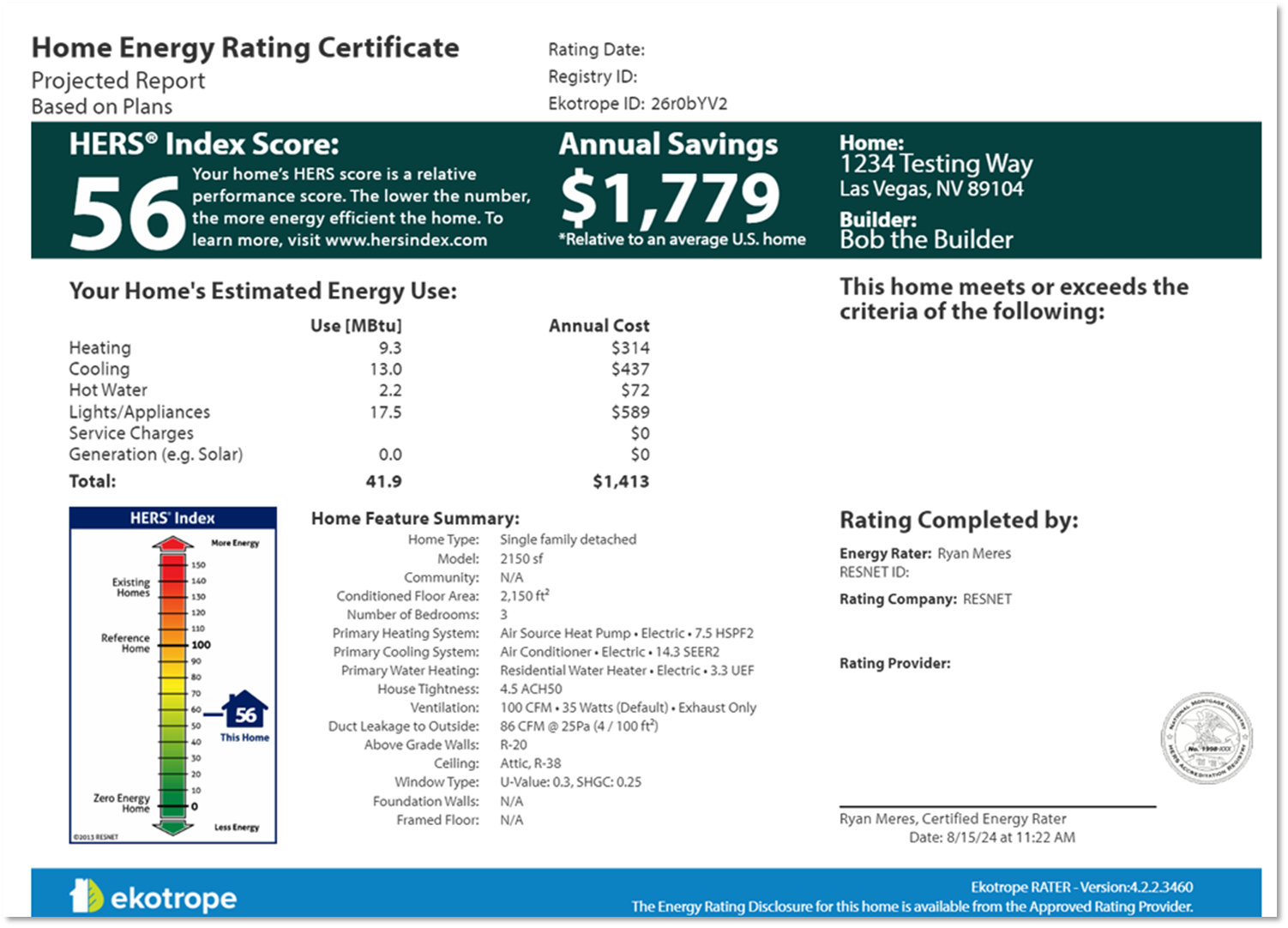 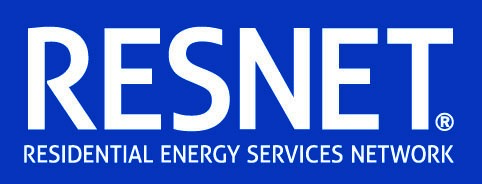 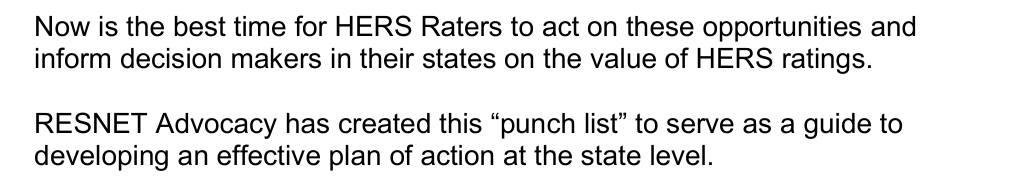 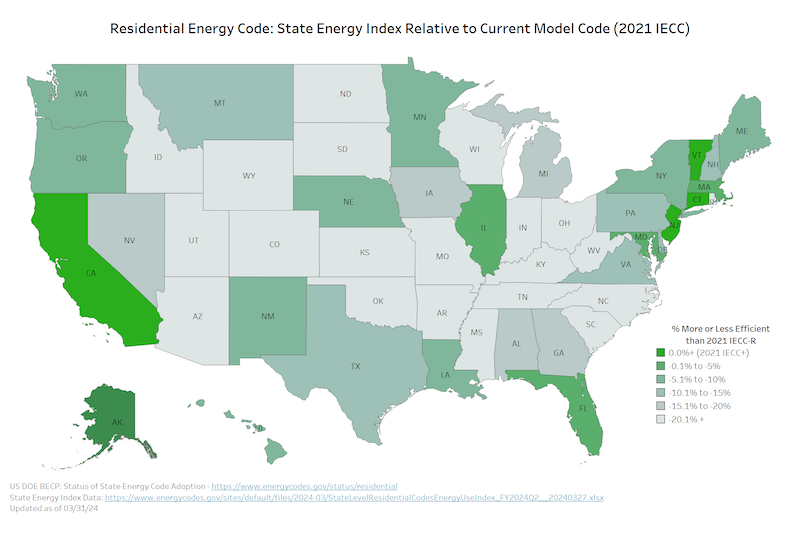 20
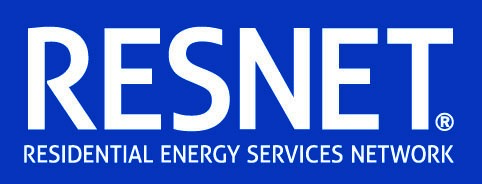 An effective advocacy plan of action at the State Level should include:

Strength in Numbers.  We have over 2,000+ raters that should come together and form a group  or coalition to approach legislators State Energy Offices and Home builder associations in a common cause.
 
Individual outreach and one-off contacts typically does not carry the same weight of influence.  

Additionally, policy makers don’t want to pick sides and will embrace solutions that have already 
been discussed amongst a broad coalition of stakeholders.
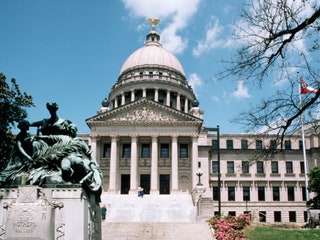 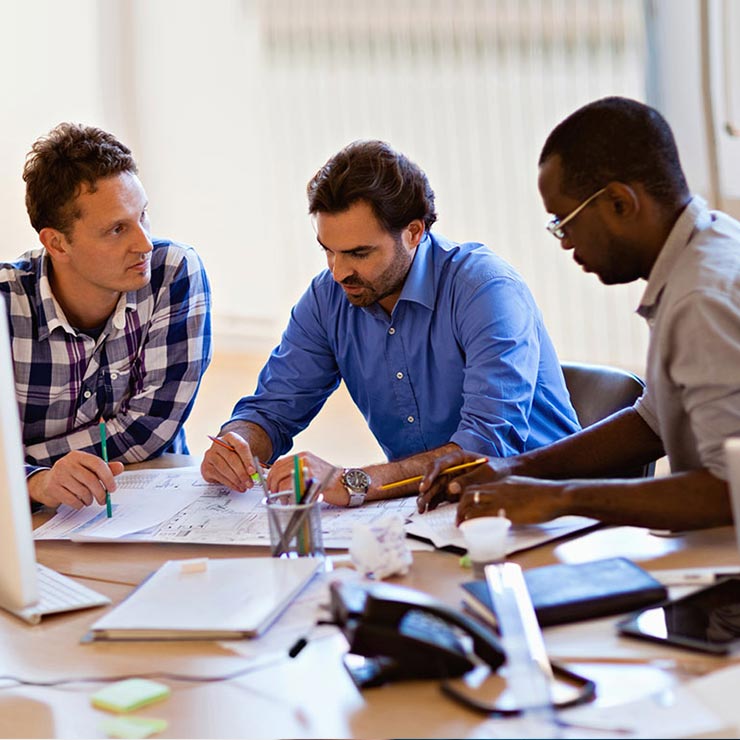 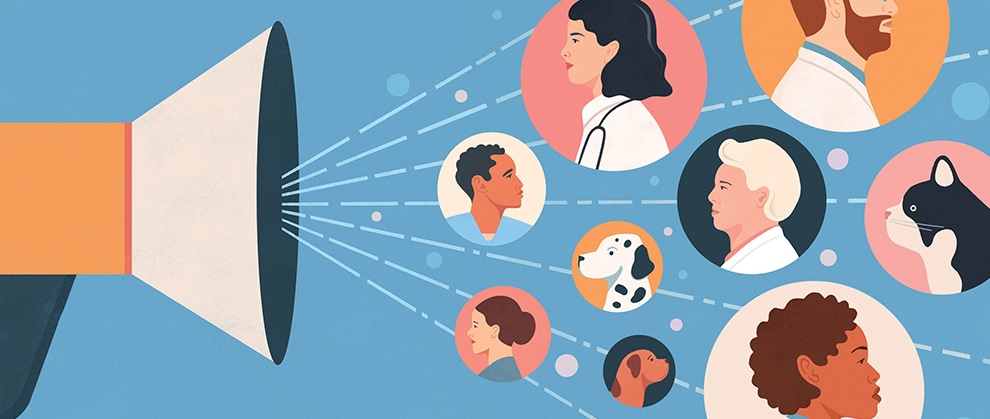 21
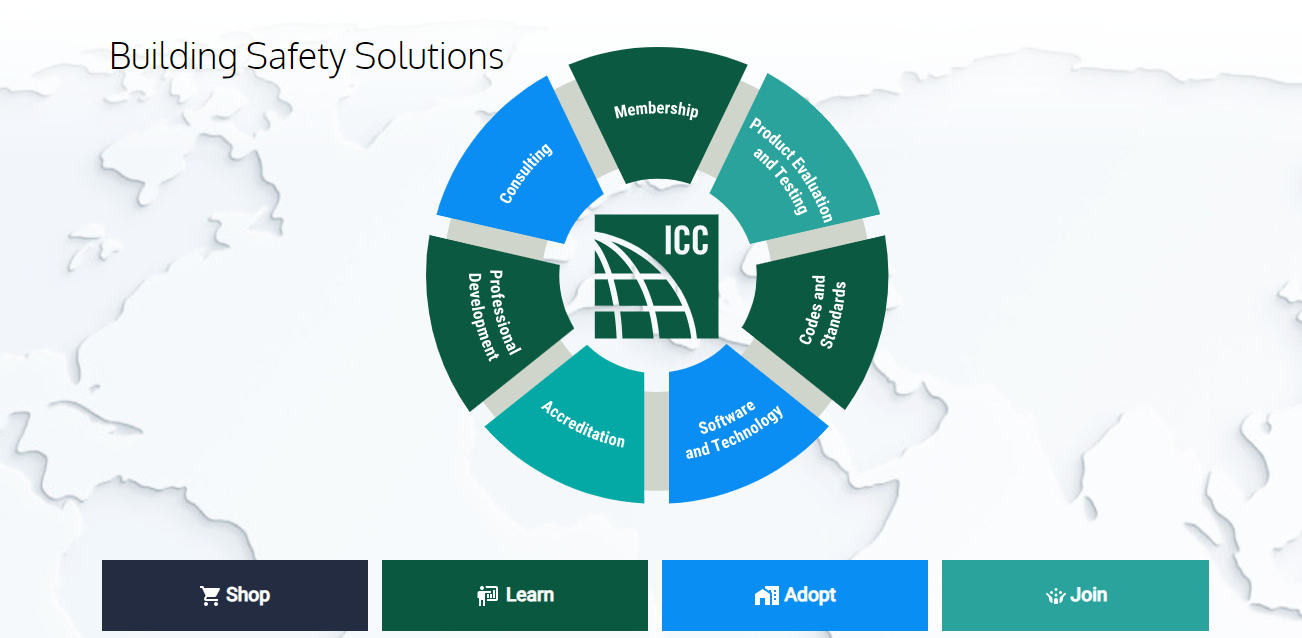 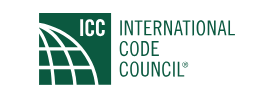 Find other organizations with which to partner.  Reach out to state home builders associations, state Energy offices, code official chapters, and well-respected environmental groups.  These groups may not share universal agreement on all issues. But you can find areas of common benefit (economic development, job creation, energy efficiency, decarbonization etc.
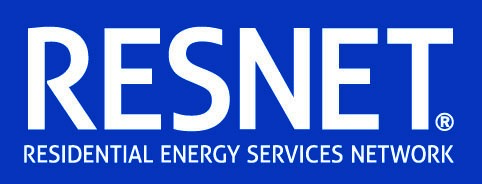 22
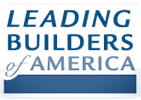 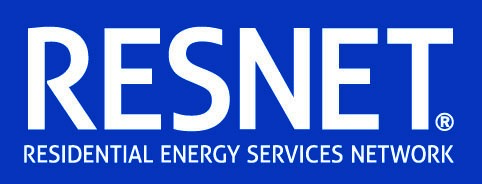 Examples of Successful Coalitions:

	1. Nevada Energy Star Partners
	(HERS Raters, Builders, Utilities, 	Review Journal & Energy Star)  To 	increase use of Energy Star New 	Homes Program in Las Vegas.
	
	2. Utah Building Energy Efficiency 	Strategies UBEES (Utah DFCM, Utah 	SED, Governors Office & Utah Clean 	Energy) 	To improve energy efficiency 	of buildings (2009 – 2015).
Once you have formed your coalition, give it
some formality and presence, for example:

	a. Assign a group Name (HERS Raters of
	     State)
	b. Choose a spokesperson
	c. Create letterhead
	d. Set up PO Box and email account for
	     correspondence
23
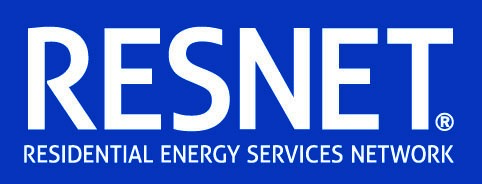 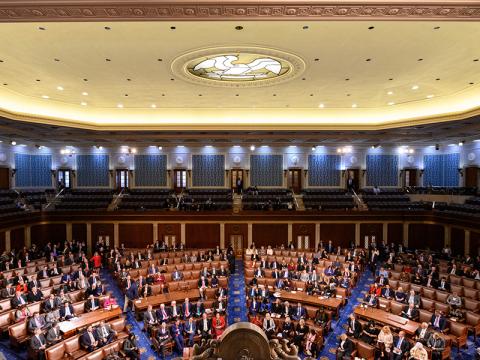 Identify the state legislators representing your
Community or District for outreach.  Organizations often want to start at the top of the food chain, but the legislative leadership of your state are going to want to know if your local member of the legislature is onboard.  
Learn which members serve on the
Committees of jurisdiction that would codify relevant Legislation. Persistence is the key.
24
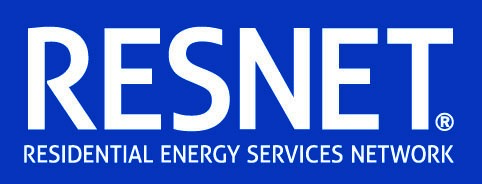 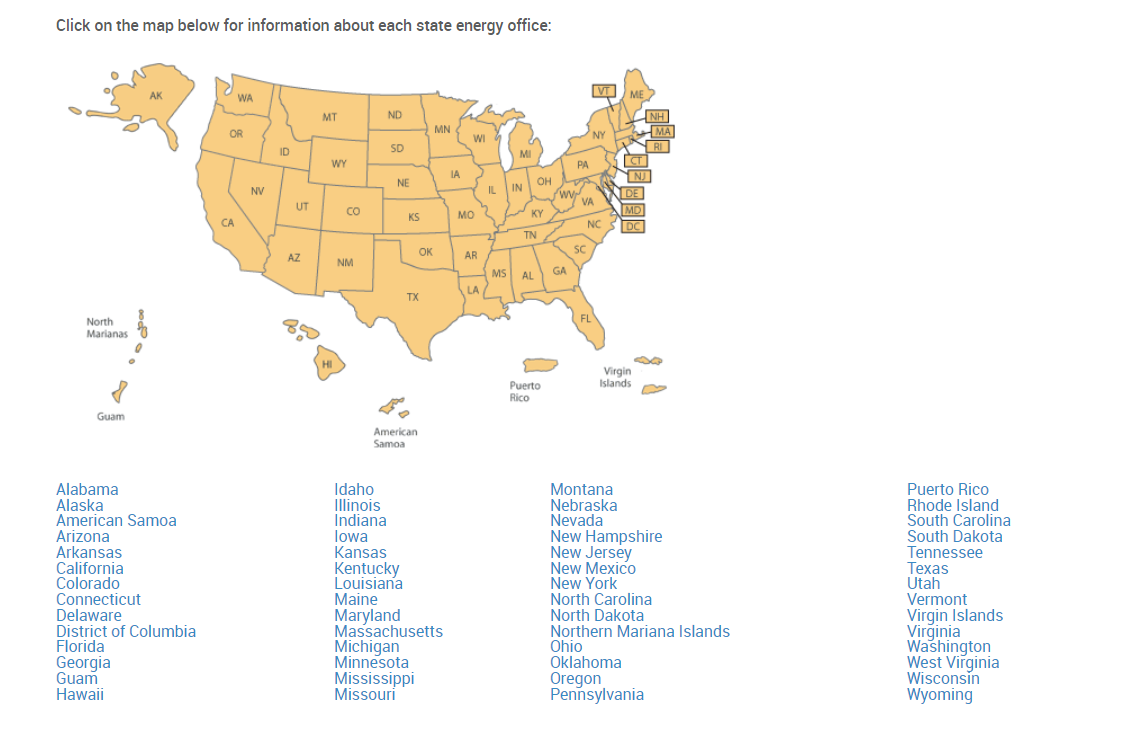 Contact your State Energy Office and explain what took place in Texas and how it benefits builders. How it would help Implement the code.
The state energy offices are posted at
https://www.naseo.org/members-states
25
Contact your state or local Home Builders Association.
Explain what took place in Texas, how it benefited builders
in meeting code in the state. Most builders belong to a builder's association.  You can ask a builder to introduce you to the HBA.
Join the HBA in your State & Community
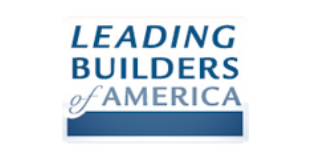 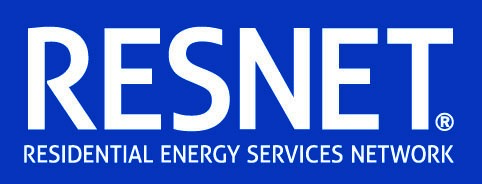 26
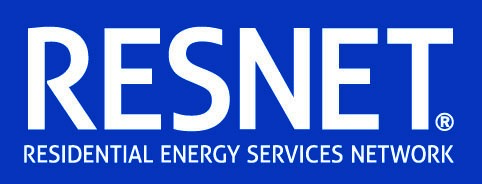 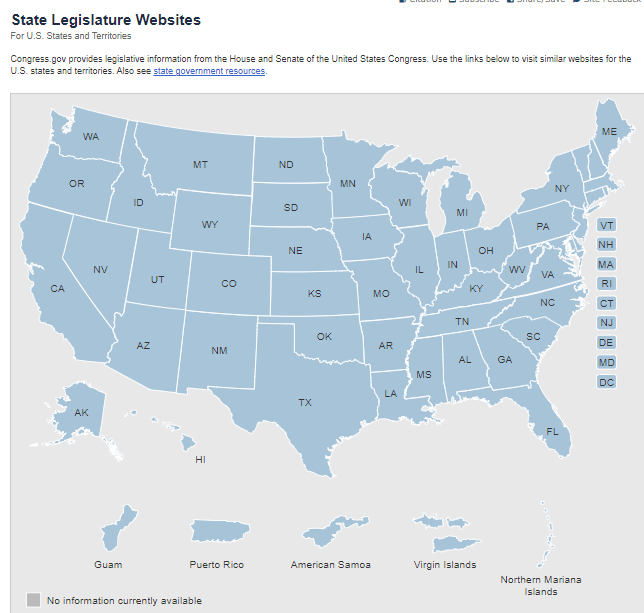 Take an inventory of your political contacts within your coalition. You may not have a direct relationship with a State elected official – but you may know local Elected officials (school board, city council,  county Superintendent, etc.), that could help you with introductions.


All you have to do is ASK!
27
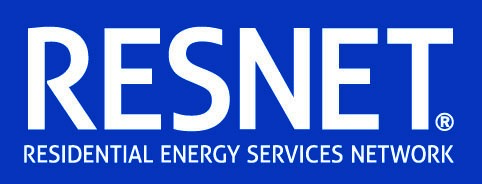 After Joining the HBA in your area, sign up for the following committees:

Energy Code Committees
	a. Sign up for the IECC Code Review Committee
	b. Introduce Amendments supporting ERI using HERS Index requirements

2.  Education Committees
Offer CEU credits for Builders for upcoming Energy Codes, HERS Index, HERS H20 & WaterSense, Energy Star & Net Zero Ready Homes etc..

3. Governor Affairs Committees

Be the expert in the room on Energy Efficiency, Energy Codes, above code programs & providing Education!
28
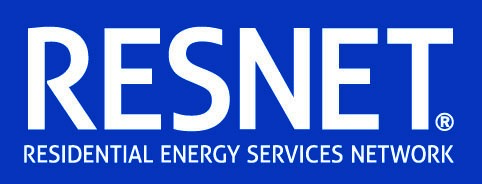 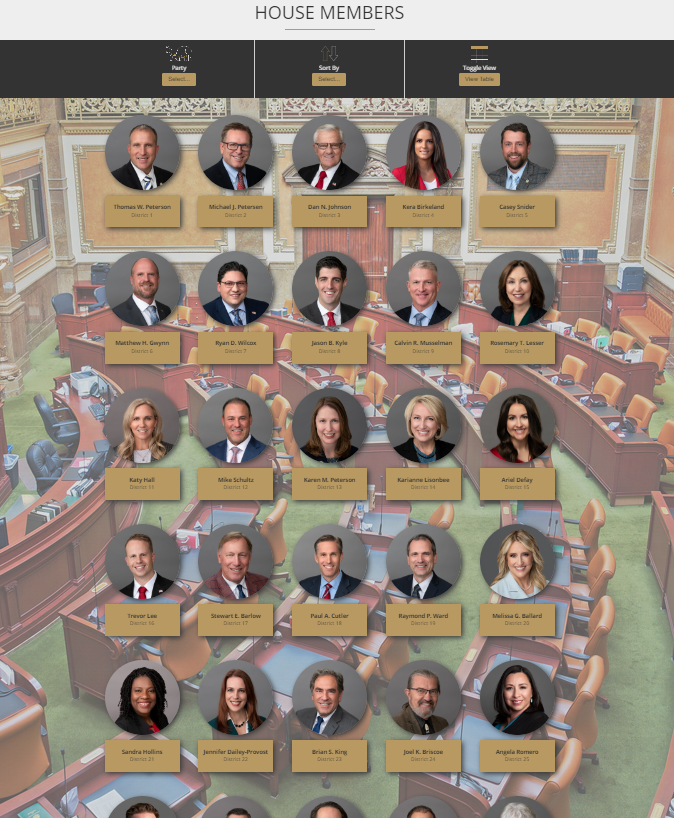 Once you’ve been connected to a State Legislator, send correspondence on your organization's letterhead or email account, requesting a meeting with Legislator staff.

Work with your coalition leadership to develop a White Paper that can outline your goals.  Send your while paper with meeting request, so your future audience has some context.
https://house.utleg.gov/house-members/
https://le.utah.gov/
29
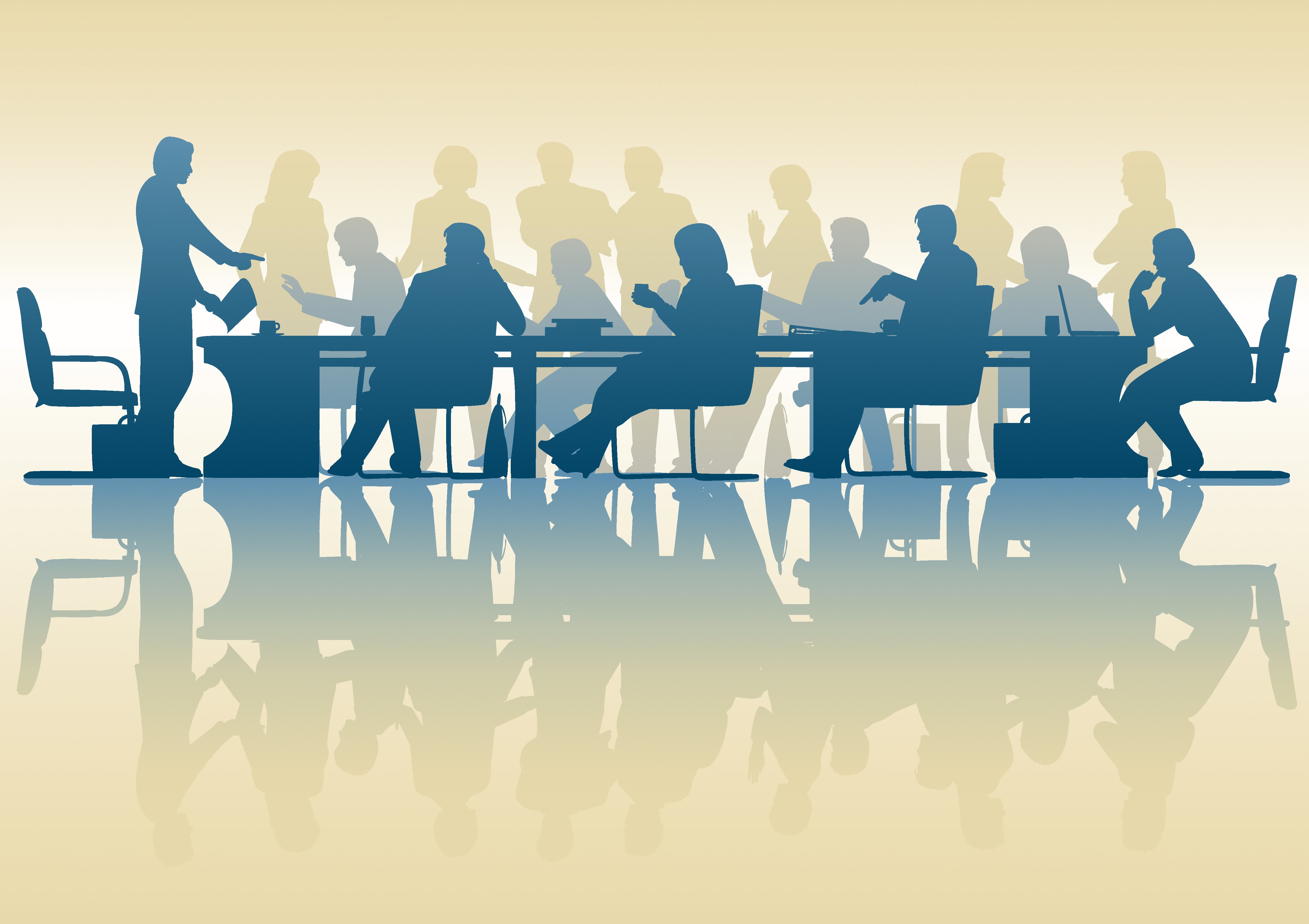 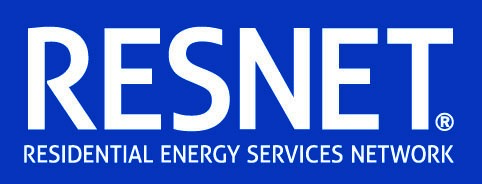 Don’t be hesitant to sit down with staff. The elected officials are often overscheduled. Staff will need to be convinced that your organization has merit and will be the ones to endorse your request.
30
[Speaker Notes: Met with Harry Reid & John Ensign in Las Vegas & Washington DC.  Also met with Orrin Hatch in Washington DC to discuss Federal Tax Credits for new home builders.]
The meeting should outline for the staff who HERS Raters are, what HERS Raters do, and how that work creates energy efficient, sustainable and affordable housing
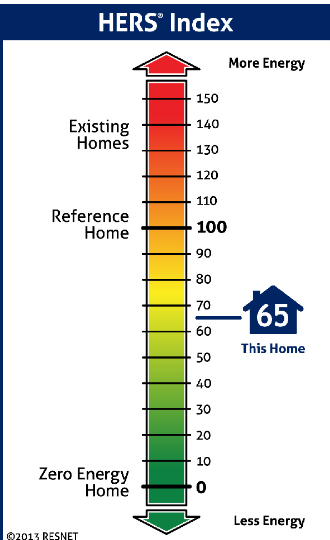 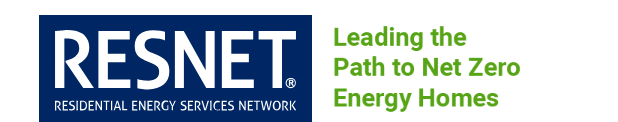 RESNET will support your meetings with Powerpoint presentations, flyers and compliance data for your State & local Jurisdictions
31
[Speaker Notes: In Utah during the 2009 IECC Code review and adoption process, legislators were not aware of RESNET or HERS Raters that were already available to provide Blower Door & Duct Leakage Testing.  They were going to reject adopting the 2009 IECC . I asked Steve Baden to come and address the Utah Legislators about the HERS Industry already in place in Utah.  Several Energy Star Builders also helped to support the adoption of 2009 IECC. Steves presentation changed the outcome, So we were able to successfully adopt the 2009 IECC.]
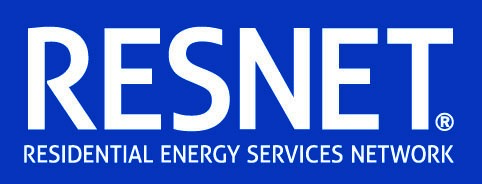 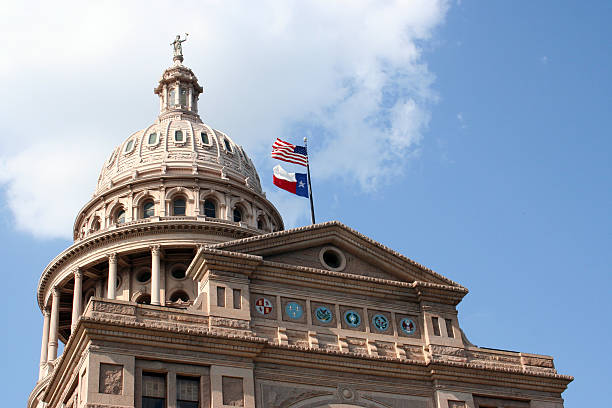 Once you have established a relationship, ask the Legislative aide for assistance in scheduling meetings with the State Energy Office (SEO). 


Your goal is to ensure that the SEO staff recognizes HERS methods in Code development and implementation of retrofit programs.
32
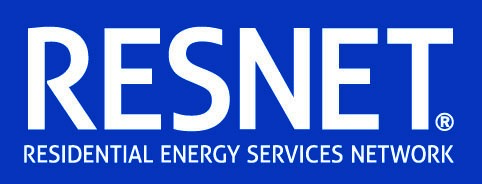 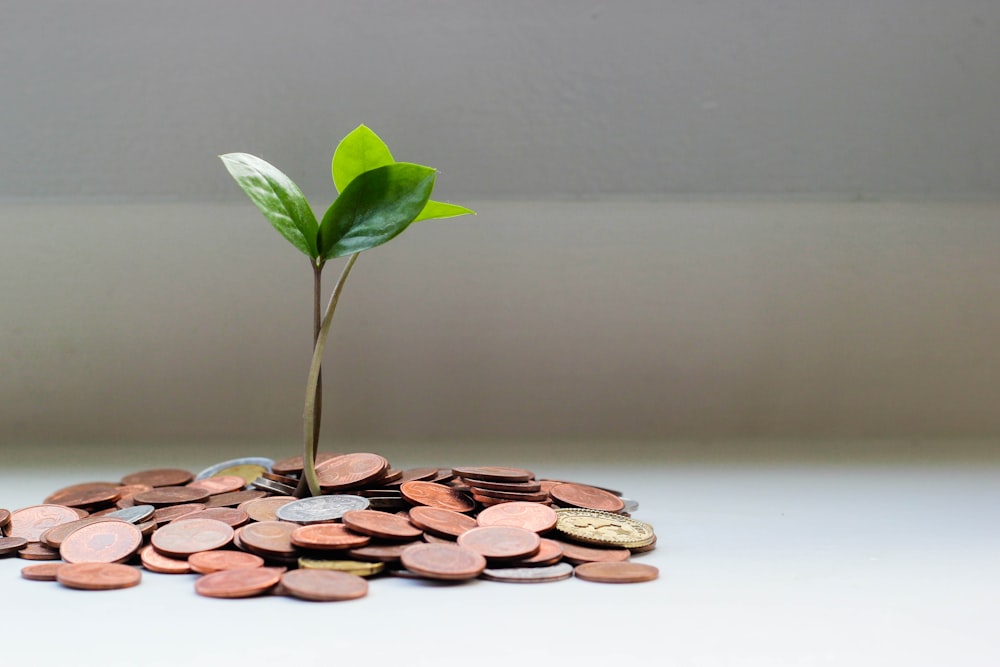 Once you establish a relationship with stakeholders you can participate in opportunities for
Code improvement and retrofit.  Don’t be left out of the conversation…..
33
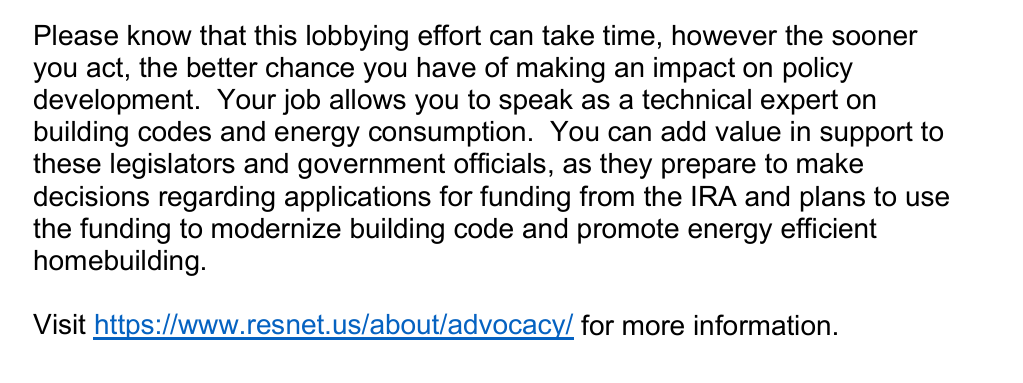 To join please drop your Business
Card in the basket.
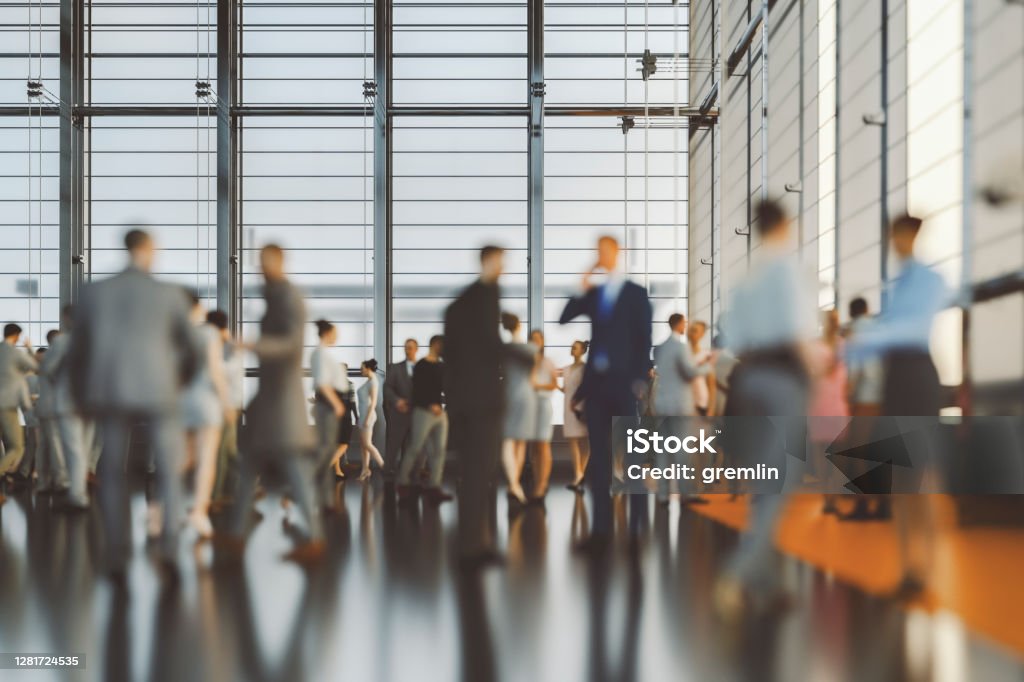 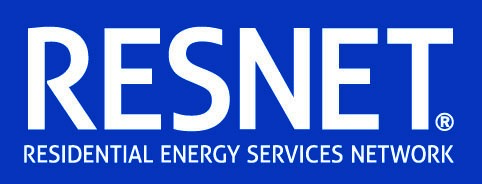 34
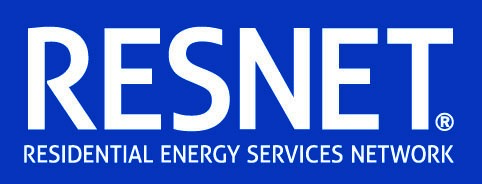 Goals for HERS Rater’s
Bullet Highlights
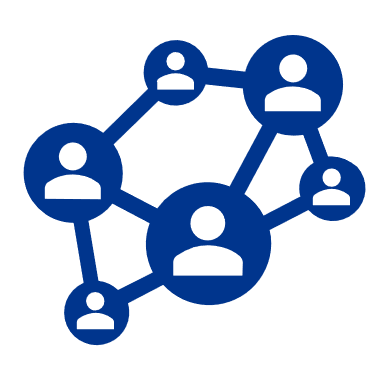 Help to Grow the RESNET Network
“Be a Voice for the HERS Industry”
Overview of Advocacy Activities Include:
Bullet Highlights
Participate in Code Adoption Committees in your State
Participate in the Education Committees providing CEU’s for Energy Codes, HERS Index, HERS H20, & WaterSense, Energy Star, Net Zero Ready Homes, Utility Incentives & 45 L Opportunities
Outreach to State SEP Offices providing Energy Code Education that supports HERS Industry Programs
Participate in Stretch Code Advocacy in your State (Green Programs or Carbon Index)
Participate in adopting the HERS Index as Code Compliance Option  
Create Workforce Development Opportunities
Creating an Outreach, Education & Advocacy HERS Group in your State
Become an active member of the HERS RESNET Advocacy Group (Strength in numbers)
	* Resnet to hold Bi-Monthly meetings to hear about your State Activities & accomplishments
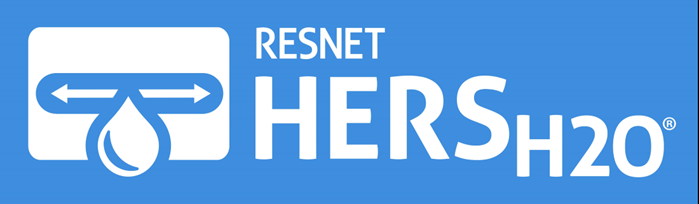 Growing HERS H20 & WaterSense Programs
#RESNET2023
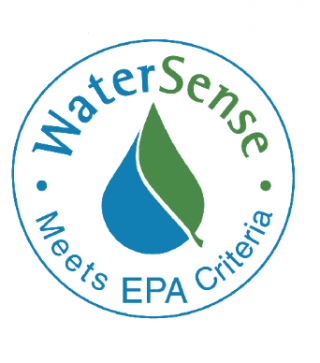 HERSH2O Ratings
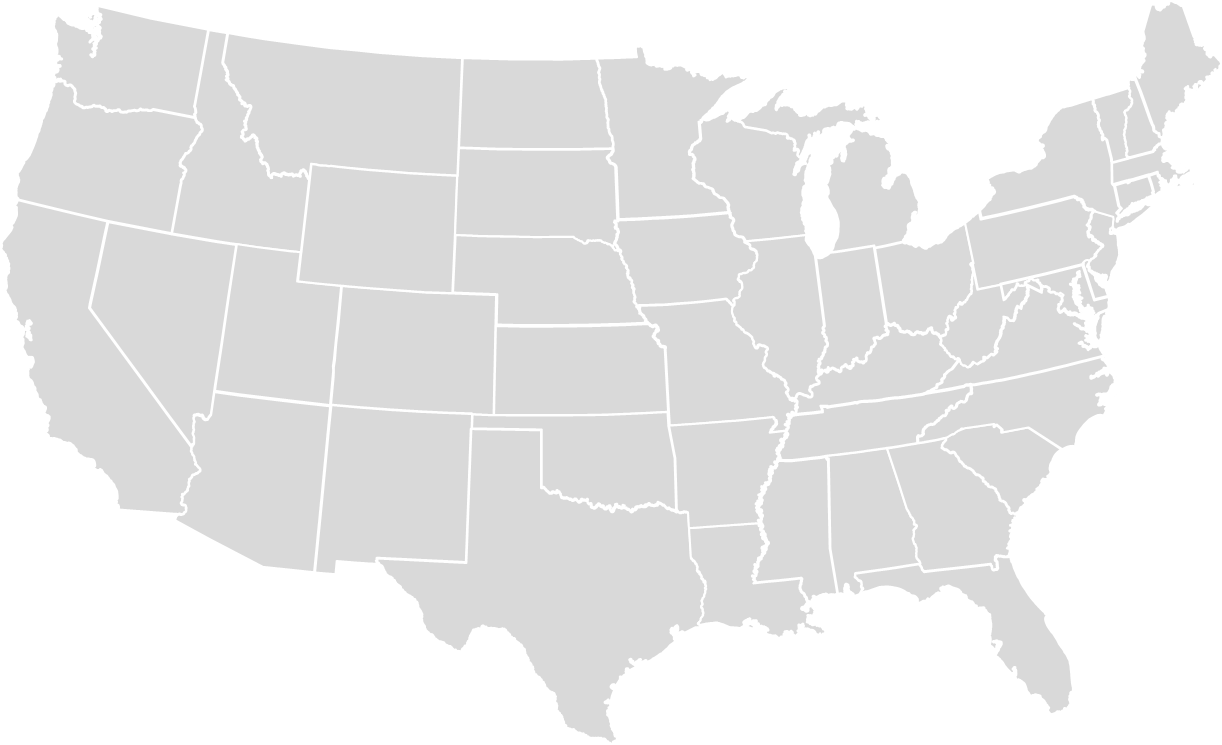 National Launch in 2021

400+ Certified Raters

27 Accredited Providers

5,989 Ratings in 2024

Meet with Water Districts & States to implement HERS H20 & WaterSense Programs.
47%
2
1903
6
2169
1858
51
37
2024 HERSH2O Ratings
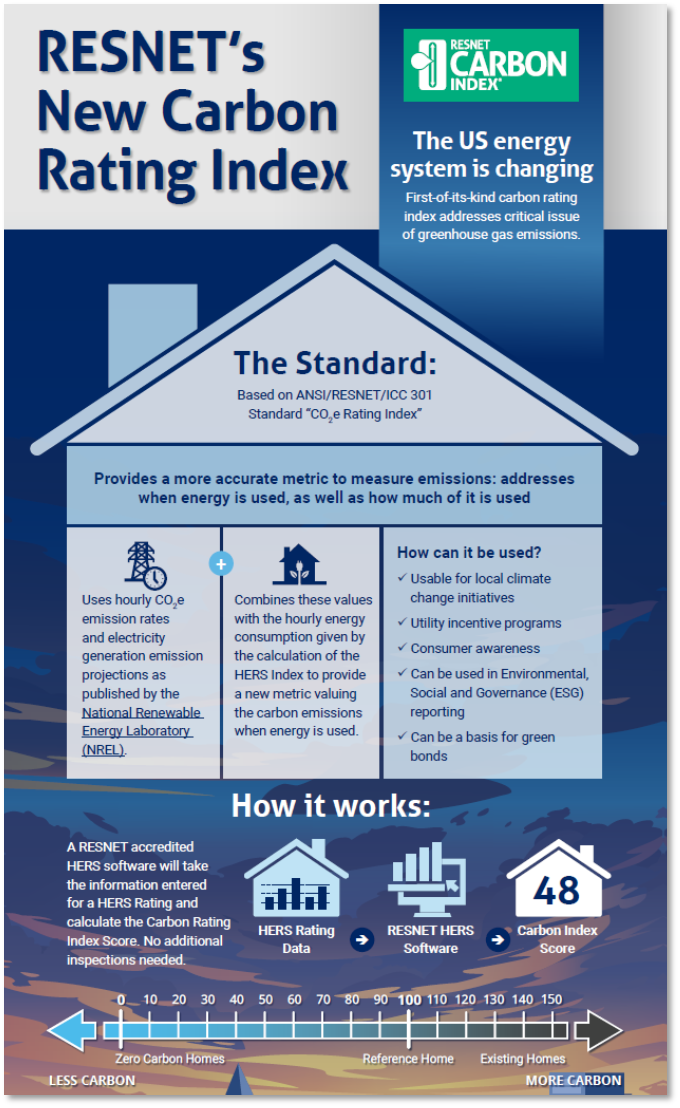 Promote Carbon Index
#RESNET2023
Standard
Scope
Amendment to Standard 301
Replaces previous emissions calculations
Same as Std. 301
47%
Raters/RFIs
Providers
Nothing additional required
Nothing additional required
Calculations done in software
Software
Inspections
Included in all RESNET accredited software
Must be included on Rating Certificate
No additional inspections or testing required
38
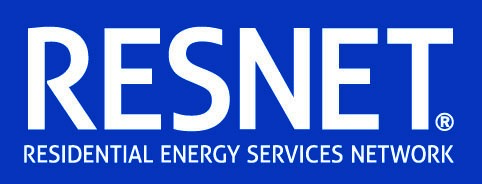 #RESNET2022
Become a IECC/HERS Compliance Specialist Designation – January 2026
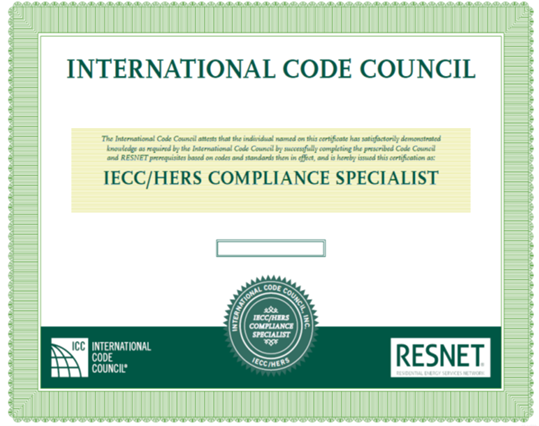 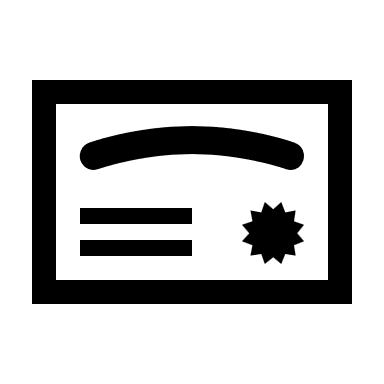 Be a certified RESNET HERS Rater or Rating Field Inspector
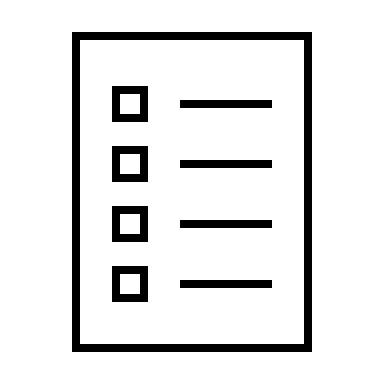 Pass the Residential Energy Inspector/Plans Examiner Test (online through ICC)
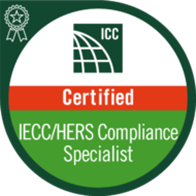 Apply to ICC to receive the designation
https://www.iccsafe.org/search-for-certified-professionals/
Get listed on the ICC Website:
[Speaker Notes: The first step for a HERS Rater or RFI to participate is to obtain the ICC IECC/HERS Compliance Specialist Designation.  
You do have to be actively certified as a Rater or RFI
Then, you need to pass the Residential Energy Inspector/Plans Examiner Test (which is now available to be taken online)
Finally, you will fill out an application on the ICC website to obtain the designation. And you will be listed on the ICC’s “search for certified professionals” webpage. 
Many States are facing a Building Inspector shortage, due to retirement, the designation will be beneficial to expanding your role in Energy Inspections

There is a RESNET session on the IECC/HERS Compliance Specialist with Chris McTaggart]
What’s Next?
Bullet Highlights
Resnet 2025
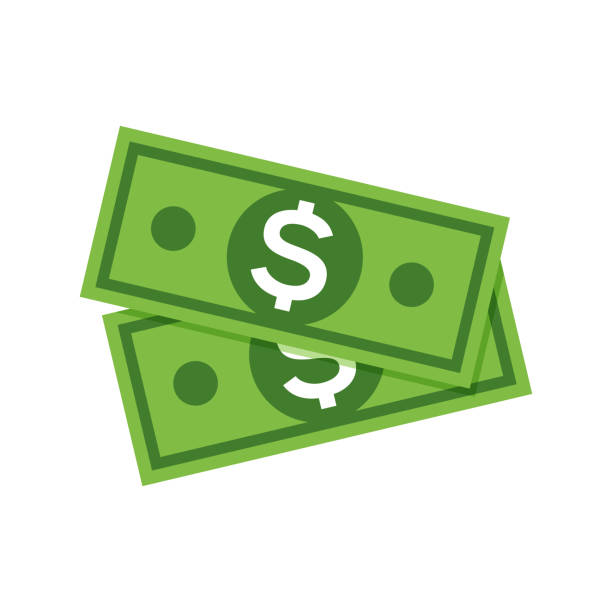 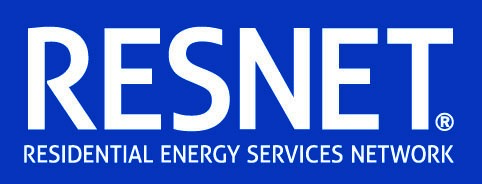 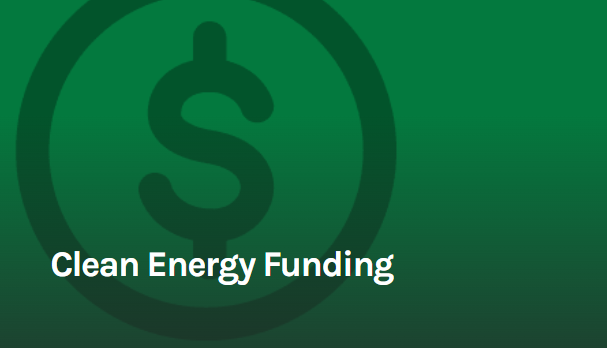 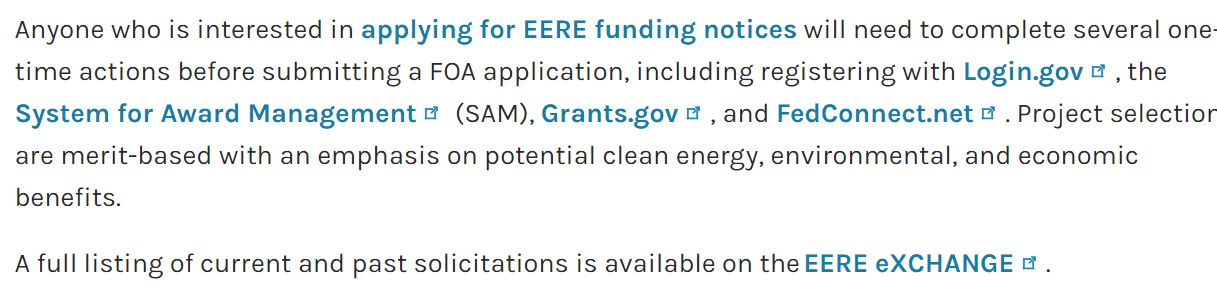 41
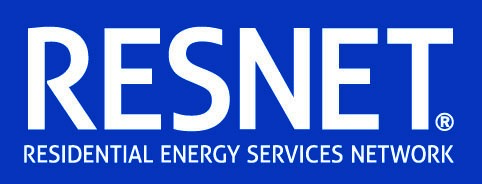 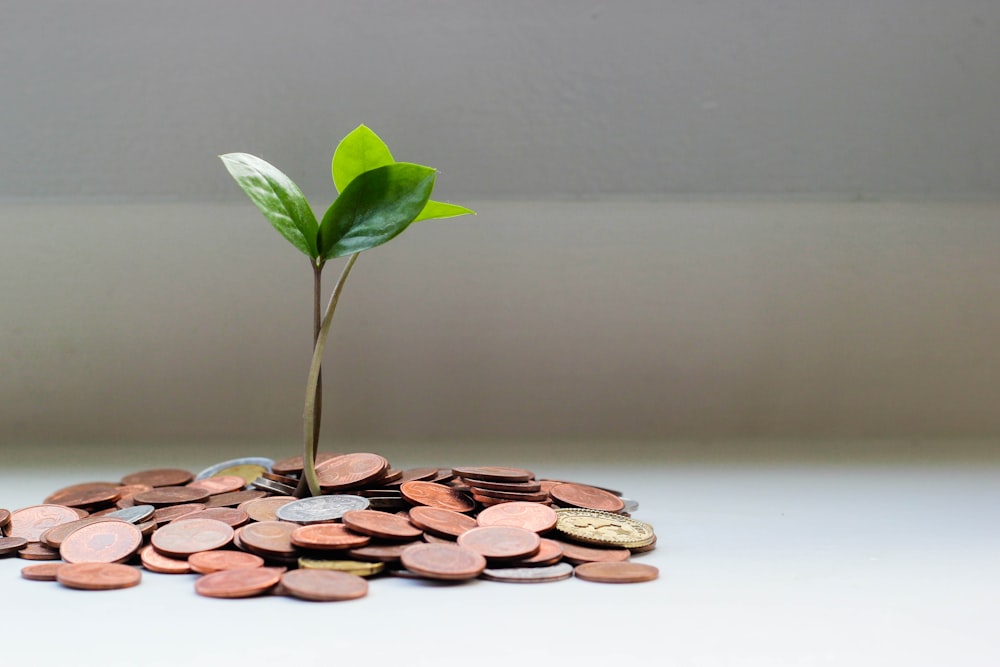 Once you establish a relationship with stakeholders you can participate in opportunities for
Code improvement and retrofit.  Don’t be left out of the conversation…

…lead the conversation!
42
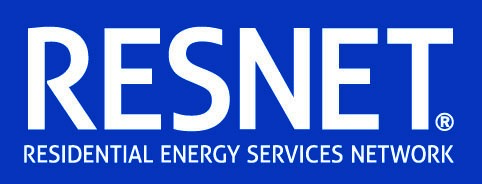 Strength in Numbers
Sign up even if you don’t know your availability
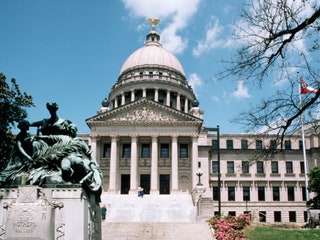 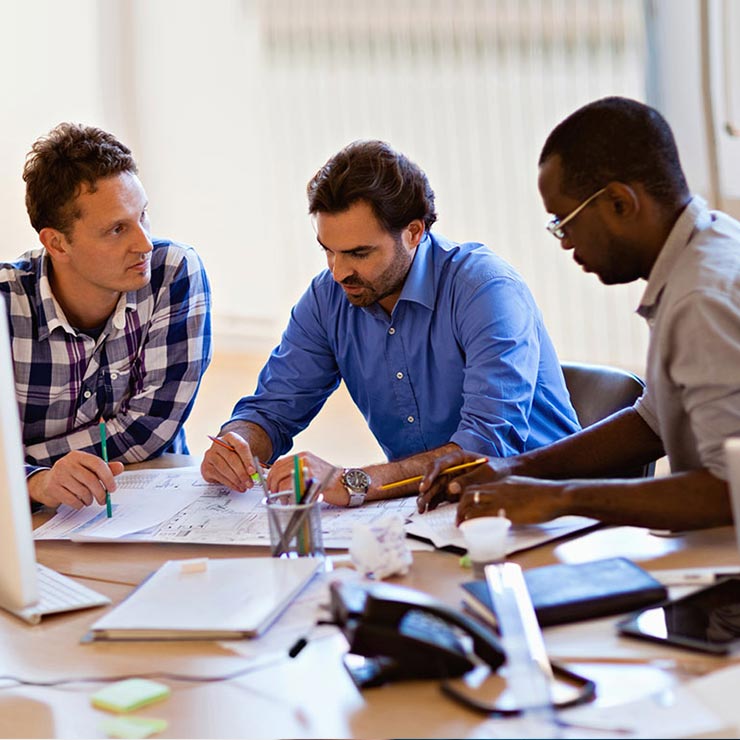 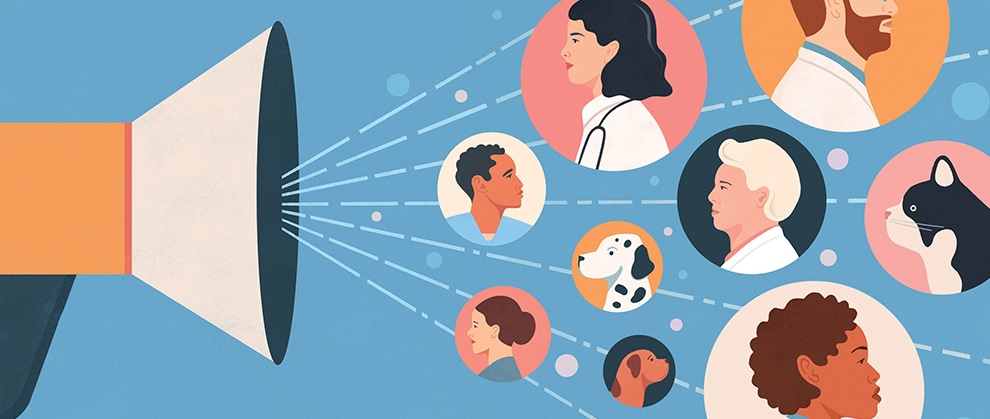 43
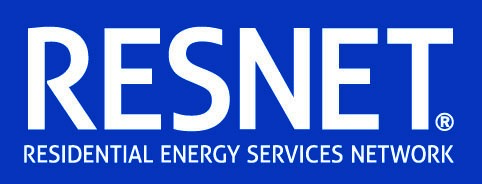 A HERS Rater Advocacy Group is the logical first step:

Sign up

	a.    Give us your business card to sign up - Don’t wait
	b.    Complete the emailed survey - Check your Inbox next week

2.  Meet monthly (to start in February)

Share your knowledge - What are the roadblocks, needs to advance, and efforts that are in action?
Learn from each other - What worked and what didn’t work in other regions. How can we avoid repeating ineffective action, because time is money.

3. Go forth and inform to lead change

a.    Be the expert in the room on HERS Index, ERI, and the benefits of using the registry
b.    Educate those who are reluctant or don’t understand the value you bring
44
RESNET
 
Ryan Meres - Program Director
Paulette McGhie – Program Manager
Michael Matthews – Programs Engagement Specialist
Ryan       760-681-2391

Paulette 760-214-6637

Michael  760-390-4400
ryan@resnet.us

paulette@resnet.us

michael@resnet.us
THANK YOU!
45